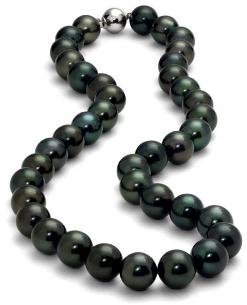 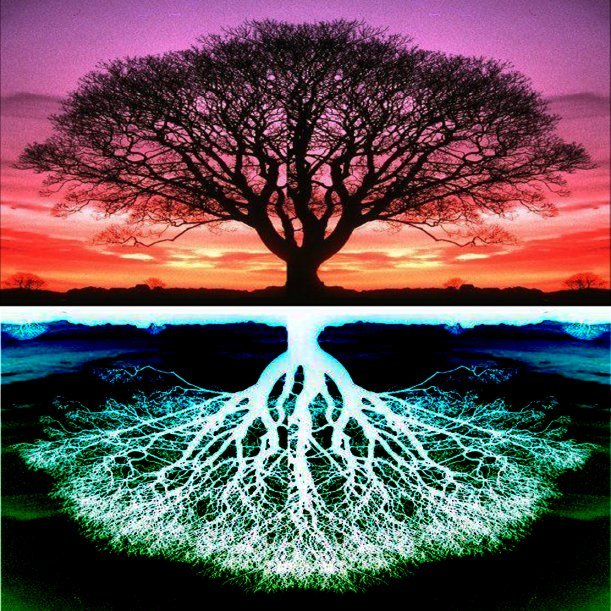 Abstract Data Types;lists & trees
Lecture 10
CS2110 – Fall 2014
References and Homework
2
Text:
Chapters 10, 11 and 12

Homework: Learn these List methods, from 		http://docs.oracle.com/javase/7/docs/api/java/util/List.html
add, addAll, contains, containsAll, get, indexOf, isEmpty, lastIndexOf, remove, size, toArray
myList = new List(someOtherList)
myList = new List(Collection<T>)
Also useful: Arrays.asList()
[Speaker Notes: This is part of the Java Collections classes. List is an INTERFACE. It describes the operations available on a List.
We’ll talk in a minute about the use of interfaces.]
Summary of These Four Lectures
3
Discuss Abstract Data Type (ADT): set of values together with operations on them: Examples are:
set, bag or multiset                         tree, binary tree, BST
list or sequence, stack, queue         graph
map, dictionary
Look at various implementations of these ADTs from the stand-point of speed and space requirements. Requires us to talk about
Asymptotic Complexity: Determining how much time/space an algorithm takes.
Loop invariants: Used to help develop and present loops that operate on these data structures —or any loops, actually.
[Speaker Notes: Both asymptotic complexity and loop invariant are general concepts that we use to define, develop, present, and and analyze various data structures.
The phrase “data structure” means simply some well defined way of structuring data. An array is a data structure. A singly linked list is a data structure. Etc.]
Abstract Data Type (ADT)
4
An Abstract Data Type, or ADT: 
A type (set of values together with operations on them), where:
We state in some fashion what the operations do
We may give constraints on the operations, such as how much they cost (how much time or space they must take)
We use ADTs to help describe and implement many important data structures used in computer science, e.g.:
set, bag                                           tree, binary tree, BST
list or sequence, stack, queue         graph
map, dictionary
[Speaker Notes: There really is no need for the term ADT, since it is basically a type: a set of values together with operations on them.
The word “abstract” is used because, in defining an ADT, we don’t give an implementation, we just define the “behaviour”
that is required by defining the operation operations on the values –giving a specification of those values.

Set is a mathematical concept; it just means a bunch of DIFFERENT values. A bag or multiset is a bunch of values in which the same value map appear many times.
E.g. We can have a bag of coins. There may be many quarters in it, many nickels. But a set of coins has at most one quarter, at most one nickel.]
ADT Example: Linked List
5
Head = first element of the list
Tail = rest of the list

33
10
-7
1
84
head
tail
ADT example: Set  (bunch of different values)
6
Set of values: Values of some type E (e.g. int)
Typical operations:
	1. Create an empty set (using a new-expression)
	2. size()     	 –   size of the set
	3. add(v)	 –   add value v to the set (if it is not in)
	4. delete(v) –   delete v from the set (if it is in)
	5. isIn(v) 	 –   = “v is in the set”
We learn about  hashing later on, it gives us such an implementation
Constraints: size takes constant time.
add, delete, isIn take expected (average) constant time but may take time proportional to the size of the set.
[Speaker Notes: Have to make sure they know that set is the mathematical thing they should already know about it. No duplicates.
If it may continue duplicates, we call it a BAG.

“Constant time” means that the time it takes, or the number of operations it takes to do it, is bounded above by some
Constant. It means that the time cannot depend on the size of the set.

Expected or average time: If you took a look at all possible sets and tried to add an element, this is the average time.
You might think that it depends on the size of the set –how can you expect to tell whether a value is in the set in constant
Time? You might have to look at all values in the set.

There is a technique called hashing that allows us to implement these operations in expected constant time. We will
introduce it to you later on in a recitation.

Later, we formally define what “constant time” means.]
Java Collections Framework
7
Java comes with a bunch of interfaces and classes for implementing some ADTs like sets, lists, trees. Makes it EASY to use these things. Defined in package java.util.
Homework: Peruse these two classes in the API package:
ArrayList<E>: 	Implement a list or sequence –some methods:
	add(e)         add(i, e)       remove(i)     remove(e)
           indexOf(e)   lastIndexOf(e)                 contains(e)
           get(i)           set(i, e)          size()          isEmpty()
Vector<E>: Like ArrayList, but an older class
i: a position. First is 0
e: an object of class E
They use an array to implement the list!
[Speaker Notes: Any class that implements set<E> must implement all its methods. This is called ”generics”.
Class Vector came with the first Java implementation back in the mid-1990s. Later, the Java people developed
A comprehensive set of of classes to define and implement sets, lists, etc. They did
Update Vector a bit, but for backwards compatibility they could not change it completely the way they wanted.
So they also created ArrayList.]
24   -7   87   78
Maintaining a list in an array
8
Must specify array size at creation
Need a variable to contain the number of elements
Insert, delete require moving elements
Must copy array to a larger array when it gets full
Class invariant: elements are,
in order, in b[0..size-1]
size
4
b
When list gets full, create a new array of twice the size, copy values into it, and use the new array
unused
[Speaker Notes: Here’s one way to implement a list in an array. You need TWO variables: the array and the size. 

1. Note that the class invariant says where the list values are in the array.

2. Note that there is a way to increase the array size when the array gets full. It is expensive, but it can be done.
We can look at such an implementation later.]
Java Collections Framework
9
Homework: Peruse following in the API package:
LinkedList<E>: 	Implement a list or sequence –some methods:

	add(e)         add(i, e)       remove(i)     remove(e)
           indexOf(e)   lastIndexOf(e)                 contains(e)
           get(i)           set(i, e)          size()          isEmpty()
	getFirst()      getLast()
Uses a doubly linked list to implement the list or sequence of values
i: a position. First is 0
e: an object of class E
[Speaker Notes: Any class that implements set<E> must implement all its methods.

You know all about linked lists now, since you implemented one for assignment A2.
Now you see that there exists a class in Java that you can use to use a doubly linked list.]
Stack<E> in java.util       Queue not in java.util
10
Stack<E>: 	Implements a stack:
	size()          isEmpty()
	push(e)        pop()       peek()
Queue Implement a queue:	 	size()          isEmpty()
	push(e)        pop()       peek()
Stack is actually a subclass of Vector,
So you can use all of Vector’s methods
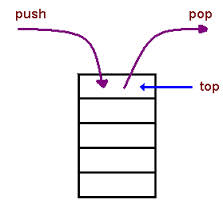 peek: get top or first value but don’t remove it
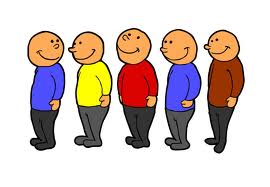 Stack LIFO last in first out
Queue: FIFO first in first out
[Speaker Notes: Two special kinds of lists are the stack and the queue. 

Stack: LIFO. Example, the stack of trays in the cafeteria –you always take the top one.
Example: The stack of frames for method calls that are being executed but have not finished.

Pop removes and returns the top stack value; peek gives you the value without removing it.

2. Interesting: class Stack is implemented using a Vector, which is a more general implementation of a list!

3. Queue: We in America stand on a line to buy tickets for something. The British stand in a queue.
It’s a first-in-first-out structure –the person at the head of the queue.]
Linked List
11
Head = first element of the list
Tail = rest of the list

33
10
-7
1
84
head
tail
Access Example: Linear Search
12
public static boolean search(T x, ListCell c) {
   while(c != null) {
      if (c.getDatum().equals(x)) return true;
      c = c.getNext();
   }
   return false;
}
Why would we need to write code for search?  It already exists in Java utils!
13
Good question!  In practice you should always use indexOf(), contains(), etc

But by understanding how to code search, you gain skills you’ll need when working with data structures that are more complex and that don’t match predefined things in Java utils

General rule: If it already exists, use it.  But for anything you use, know how you would code it!
Recursion on Lists
14
Recursion can be done on lists
Similar to recursion on integers

Almost always
Base case: empty list
Recursive case: Assume you can solve problem on the tail, use that in the solution for the whole list

Many list operations can be implemented very simply by using this idea
Although some are easier to implement using iteration
Recursive Search
15
Base case: empty list
return false


Recursive case: non-empty list
if data in first cell equals object x, return true
else return the result of doing linear search on the tail
[Speaker Notes: Method is declared static, so it belongs to class and can be invoked by class.methodName(), but does not belong to the objects.
Math routines are defined this way: public static int pow(int a, int b) can be called anywhere as Math.pow(2,4)]
Recursive Search: Static method
16
public static boolean search(T x, ListCell c) {
   if (c == null) return false;
   if (c.getDatum().equals(x)) return true;
   return search(x, c.getNext());
}
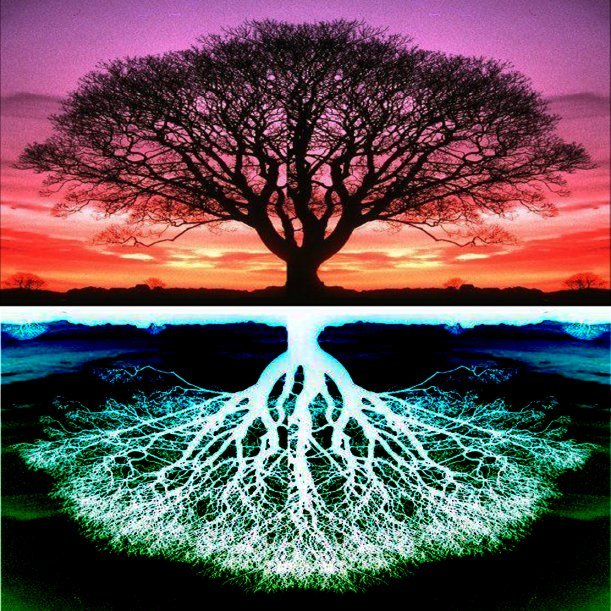 Trees
Lecture 10
CS2110 – Fall 2013
Readings & Homework on Trees
18
Textbook:
Chapter 23 “Trees” 
Chapter 24 “Tree Implementations”
Assignment #4 
“Collision Detection”
Based on “bounding box” trees
Readings and Homework
19
Textbook:
Chapter 23 “Trees” 
Chapter 24“Tree Implementations”
Homework:  A thought problem (draw pictures!)
Suppose you use trees to represent student schedules.  For each student there would be a general tree with a root node containing student name and ID.  The inner nodes in the tree represent courses, and the leaves represent the times/places where each course meets.  Given two such trees, how could you determine whether and where the two students might run into one-another?
5
5
5
5
4
4
2
2
6
4
7
8
8
8
8
9
7
7
List-like tree
Not a tree
General tree
Binary tree
Tree Overview
20
Tree: recursive data structure (similar to list)
Each node may have zero or more successors (children)
Each node has exactly one predecessor (parent) except the root, which has none
All nodes are reachable from root
Binary tree: tree in which each node can have at most two children: a left child and a right child
Binary Trees were in A1!
21
You have seen a binary tree in A1.

An elephant has a mom and pop. There is an ancestral tree!

                 elephant

           mom               pop

           mom  pop           mom
J
P
S
G
D
N
H
B
M
W
Tree Terminology
22
M: root of this tree
G: root of the left subtree of M
B, H, J, N, S:  leaves
N: left child of P; S: right child
P: parent of N
M and G: ancestors of D
P, N, S: descendents of W
J is at depth 2 (i.e. length of path from root = no. of edges)
W is at height 2 (i.e. length of longest path to a leaf)
A collection of several trees is called a ...?
Class for Binary Tree Node
Points to left subtree
23
class TreeNode<T> {
   private T datum;
   private TreeNode<T> left, right;
   /** Constructor: one node tree with datum x */
   public TreeNode (T x) { datum= x; }
   /** Constr: Tree with root value x, left tree lft, right tree rgt */   public TreeNode (T x, TreeNode<T> lft, TreeNode<T> rgt) {
       datum= x; left= lft; right= rgt;
   }
}
Points to right subtree
more methods: getDatum, setDatum, getLeft, setLeft, etc.
Binary versus general tree
24
In a binary tree each node has exactly two pointers: to the left subtree and to the right subtree
Of course one or both could be null

In a general tree, a node can have any number of child nodes
Very useful in some situations …
Class for General Tree nodes
5
25
class GTreeNode {
   private Object datum;
   private GTreeCell left;
   private GTreeCell sibling;
   appropriate getters/setters
}
4
2
General tree
8
9
7
1
8
3
7
5
Tree represented using GTreeCell
4
2
Parent node points directly only to its leftmost child
Leftmost child has pointer to next sibling, which points to next sibling, etc.
8
9
7
1
8
3
7
Applications of Trees
26
Most languages (natural and computer) have a recursive, hierarchical structure
This structure is implicit in ordinary textual representation
Recursive structure can be made explicit by representing sentences in the language as trees: Abstract Syntax Trees (ASTs)
ASTs are easier to optimize, generate code from, etc. than textual representation
A parser converts textual representations to AST
Example
27
Expression grammar:
       E → integer
       E → (E + E)

In textual representation
Parentheses show hierarchical structure

In tree representation
Hierarchy is explicit in the structure of the tree
Text
AST Representation
-34
-34
+
(2 + 3)
2
3
((2+3) + (5+7))
+
+
+
2
3
5
7
Recursion on Trees
28
Recursive methods can be written to operate on trees in an obvious way

Base case
empty tree
leaf node

Recursive case
solve problem on left and right subtrees
put solutions together to get solution for full tree
Searching in a Binary Tree
29
/** Return true iff x is the datum in a node of tree  t*/public static boolean treeSearch(Object x, TreeNode t) {
   if (t == null) return false;
   if (t.datum.equals(x)) return true;
   return treeSearch(x, t.left) || treeSearch(x, t.right);
}
Analog of linear search in lists: given tree and an object, find out if object is stored in tree
Easy to write recursively, harder to write iteratively
2
9
0
8
3
5
7
Searching in a Binary Tree
30
/** Return true iff x is the datum in a node of tree  t*/public static boolean treeSearch(Object x, TreeNode t) {
   if (t == null) return false;
   if (t.datum.equals(x)) return true;
   return treeSearch(x, t.left) || treeSearch(x, t.right);
}
Important point about t. We can think of it either as
One node of the tree OR
The subtree that is rooted at t
2
9
0
8
3
5
7
5
2
8
0
3
7
9
Binary Search Tree (BST)
31
If the tree data are ordered: in every subtree,
All left descendents of node come before node
All right descendents of node come after node
Search is MUCH faster
/** Return true iff x if the datum in a node of tree t.
    Precondition: node is a BST */public static boolean treeSearch (Object x, TreeNode t) {
   if (t== null) return false;
   if (t.datum.equals(x)) return true;
   if (t.datum.compareTo(x) > 0) 
        return treeSearch(x, t.left);
   else return treeSearch(x, t.right);
}
may
mar
jun
feb
apr
jan
jul
Building a BST
32
To insert a new item
Pretend to look for the item
Put the new node in the place where you fall off the tree
This can be done using either recursion or iteration
Example
Tree uses alphabetical order
Months appear for insertion in calendar order
may
mar
jun
feb
apr
jan
jul
What Can Go Wrong?
33
A BST makes searches very fast, unless…
Nodes are inserted in alphabetical order
In this case, we’re basically building a linked list (with some extra wasted space for the left fields that aren’t being used)

BST works great if data arrives in random order
Printing Contents of BST
34
/** Print the BST in alpha. order.  */
public void show () {
   show(root);
   System.out.println();
}
/** Print BST t in alpha order */
private static void show(TreeNode t) {
   if (t== null) return;
   show(t.lchild);
   System.out.print(t.datum);
   show(t.rchild);
}
Because of ordering rules for a BST, it’s easy to print the items in alphabetical order
Recursively print left subtree
Print the node
Recursively print right subtree
Tree Traversals
35
“Walking” over whole tree is a tree traversal
 Done often enough that there are standard names
 Previous example: inorder traversal
Process left subtree
Process node
Process right subtree
Note: Can do other processing besides printing
Other standard kinds of traversals
Preorder traversal
Process node
Process left subtree
Process right subtree
Postorder traversal
Process left subtree
Process right subtree
Process node
Level-order traversal
Not recursive uses a queue
Some Useful Methods
/** Return true iff node t is a leaf */
public static boolean isLeaf(TreeNode t) {
   return t!= null && t.left == null && t.right == null;
}
/** Return height of node t using postorder traversal
public static int height(TreeNode t) {
   if (t== null) return -1; //empty tree
   if (isLeaf(t)) return 0;
   return 1 + Math.max(height(t.left), height(t.right));
}
/** Return number of nodes  in t using postorder traversal */
public static int nNodes(TreeNode t) {
   if (t== null) return 0;
   return 1 + nNodes(t.left) + nNodes(t.right);
}
36
depth
0
5
1
4
2
2
8
4
7
0
Height 2, 
maximum number of nodes
5
2
4
Height 2, 
minimum number of nodes
Useful Facts about Binary Trees
37
Max number of nodes at depth d: 2d

If height of tree is h
min number of nodes in tree: h + 1
Max number of nodes in tree:
20 + … + 2h  =  2h+1 – 1 

Complete binary tree
All levels of tree down to a certain depth are completely filled
Tree with Parent Pointers
38
In some applications, it is useful to have trees in which nodes can reference their parents

Analog of doubly-linked lists
5
4
2
8
7
may
mar
jun
feb
apr
jan
jul
Things to Think About
39
What if we want to delete data from a BST?

A BST works great as long as it’s balanced
How can we keep it balanced?  This turns out to be hard enough to motivate us to create other kinds of trees
Suffix Trees
40
Given a string s, a suffix tree for s is a tree such that

each edge has a unique label, which is a nonnull substring of s
any two edges out of the same node have labels beginning with different characters
the labels along any path from the root to a leaf concatenate together to give a suffix of s
all suffixes are represented by some path
the leaf of the path is labeled with the index of the first character of the suffix in s

Suffix trees can be constructed in linear time
Suffix Trees
41
cadabra$
a
bra
ra
$
dabra$
dabra$
cadabra$
cadabra$
$
cadabra$
$
$
bra
$
cadabra$
abracadabra$
Suffix Trees
42
Useful in string matching algorithms (e.g., longest common substring of 2 strings)
Most algorithms linear time
Used in genomics (human genome is ~4GB)
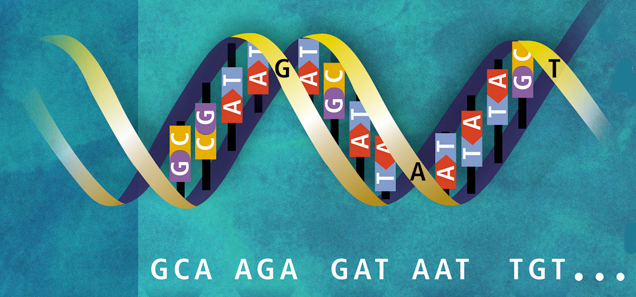 Huffman Trees
43
0
1
0
1
0
1
0
1
0
1
e
e
t
a
s
0
1
t
197
63
40
26
a
s
Fixed length encoding
197*2 + 63*2 + 40*2 + 26*2 = 652

Huffman encoding
197*1 + 63*2 + 40*3 + 26*3 = 521
Huffman Compression of “Ulysses”
44
' '  242125  00100000   3  110
'e'  139496  01100101   3  000
't'   95660  01110100   4  1010
'a'   89651  01100001   4  1000
'o'   88884  01101111   4  0111
'n'   78465  01101110   4  0101
'i'   76505  01101001   4  0100
's'   73186  01110011   4  0011
'h'   68625  01101000   5  11111
'r'   68320  01110010   5  11110
'l'   52657  01101100   5  10111
'u'   32942  01110101   6  111011
'g'   26201  01100111   6  101101
'f'   25248  01100110   6  101100
'.'   21361  00101110   6  011010
'p'   20661  01110000   6  011001
44
Huffman Compression of “Ulysses”
45
...

'7'      68  00110111  15  111010101001111
'/'      58  00101111  15  111010101001110
'X'      19  01011000  16  0110000000100011
'&'       3  00100110  18  011000000010001010
'%'       3  00100101  19  0110000000100010111
'+'       2  00101011  19  0110000000100010110
original size   11904320
compressed size  6822151
42.7% compression
45
BSP Trees
46
BSP = Binary Space Partition (not related to BST!)
Used to render 3D images composed of polygons
Each node n has one polygon p as data
Left subtree of n contains all polygons on one side of p
Right subtree of n contains all polygons on the other side of p
Order of traversal determines occlusion (hiding)!
[Speaker Notes: Visually impoverished slide ]
BSP Trees (c.f. k-d trees)
47
BSP = Binary Space Partition (not related to BST!)
Used to render 3D images of polygons, e.g., Doom engine






Example: Axis-aligned BSP Tree 
Each non-leaf node n represents a region & splitting plane p
Left subtree of n contains all sub-regions on one side of p
Right subtree of n contains all sub-regions on the other side of p
Leaf nodes represent regions with associated data (e.g., geometry)
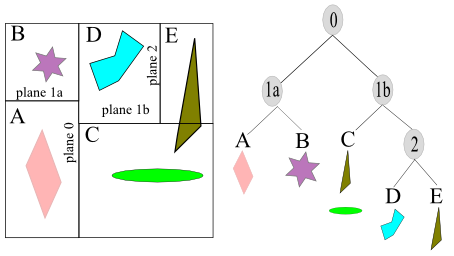 http://www.bogotobogo.com/Games/spatialdatastructure.php
Tree Summary
48
A tree is a recursive data structure
Each cell has 0 or more successors (children)
Each cell except the root has at exactly one predecessor (parent)
All cells are reachable from the root
A cell with no children is called a leaf
Special case: binary tree
Binary tree cells have a left and a right child
Either or both children can be null
Trees are useful for exposing the recursive structure of natural language and computer programs
A4: Collision Detection
49
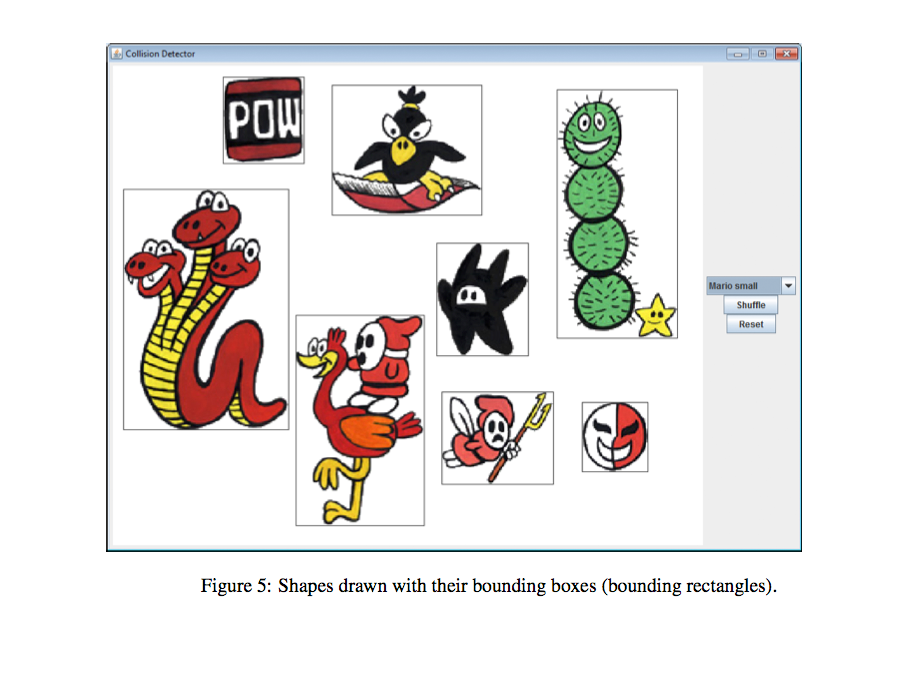 Axis-aligned Bounding Box Trees (AABB-Trees)
Object partitioning
Build one on each shape
Do tree-tree queries to detect overlapping shapes
Some GUI material
Available on CMS
Due October 22, 11:59 pm
Demo!